2024. 11. 25
2024년 11월 안전보건 전사 회의
목차
1
전사 안전보건 확보 현황
안전사고 발생 현황
2
3
안전보건 관련 이슈사항
4
전달사항
1. 전사 안전보건 확보 현황
[Speaker Notes: + 종사자 의견청취 추가]
2-1. 안전사고 발생 현황
50
46
34
26
8
4
◎ 2024년 11월 안전사고 발생 현황
  - 사업부문 별 현황


      
 
 - 재해유형 별 현황
[Speaker Notes: 월별 사고 현황 비교]
2. 당사 안전사고 사례
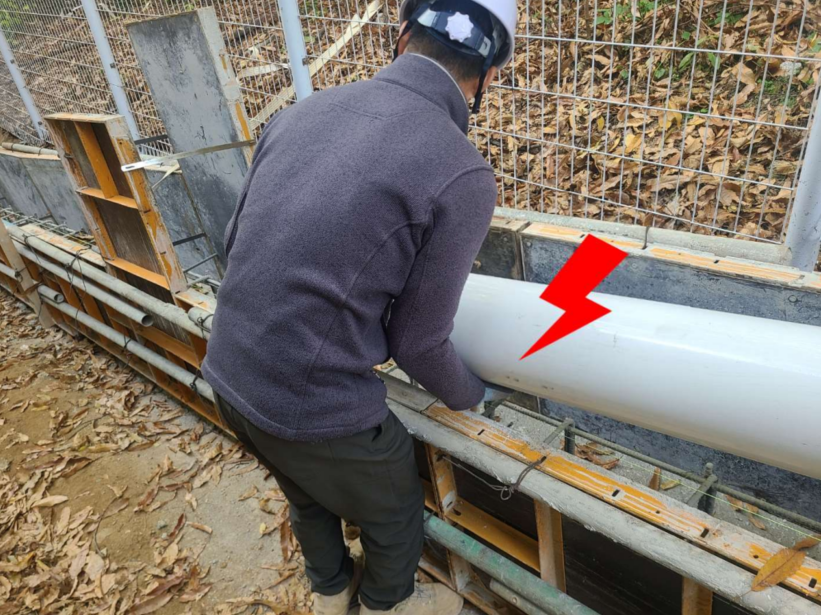 2. 당사 안전사고 사례
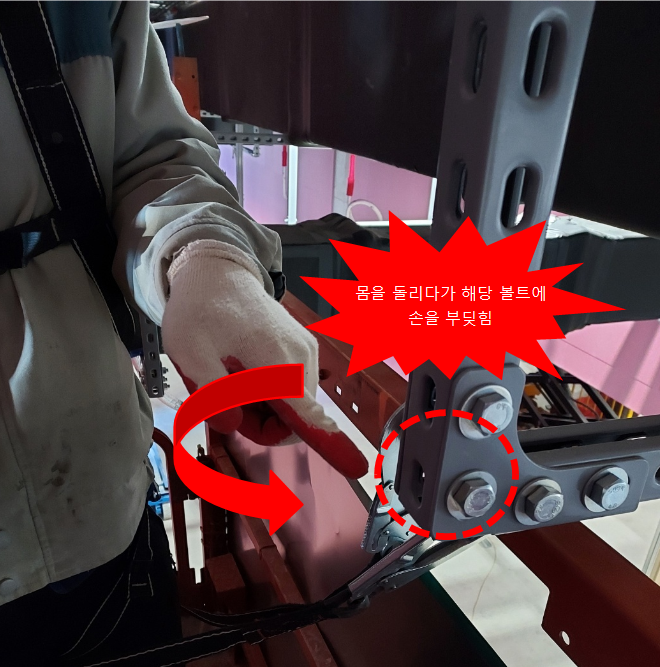 3-1. 출력인원 대비 안전사고 현황
5,000
* 평균 출력인원 100명 당
안전사고 1건 발생
2,500
2,300
100명 당
1건
100명 당
1.9건
100명 당
0.2건
200
0
[Speaker Notes: -캠페인 진행 현황: 
-스마트에어백 도입(10개 구입. 5개 현장 배포) -> 이슈사항
-ISO 심사 7월 말~8월 초
-영종도 진행사항 -> 이슈사항]
3-1. 2024년 현장 별 안전사고 현황
* 출력인원 많은 현장에 사고 집중
전체 사고의 45%가 2개 현장에서 발생
(창원 해성 평균 600명,
화성 도쿄 평균 250명)
[Speaker Notes: -캠페인 진행 현황: 
-스마트에어백 도입(10개 구입. 5개 현장 배포) -> 이슈사항
-ISO 심사 7월 말~8월 초
-영종도 진행사항 -> 이슈사항]
3-2. 사고 유형 별 현황
* 중대재해성 사고 4건
- 떨어짐 3건(개구부 1, BT 비계 2)
- 장비 전도 1건(고소작업차 전도 1)
중대재해성
사고
부딪힘, 베임, 넘어짐 등
부주의로 인한 사고 65%
[Speaker Notes: -캠페인 진행 현황: 
-스마트에어백 도입(10개 구입. 5개 현장 배포) -> 이슈사항
-ISO 심사 7월 말~8월 초
-영종도 진행사항 -> 이슈사항]
4. 전달사항
[Speaker Notes: -캠페인 진행 현황: 
-스마트에어백 도입(10개 구입. 5개 현장 배포) -> 이슈사항
-ISO 심사 7월 말~8월 초
-영종도 진행사항 -> 이슈사항]